第二代物联网水龙头介绍
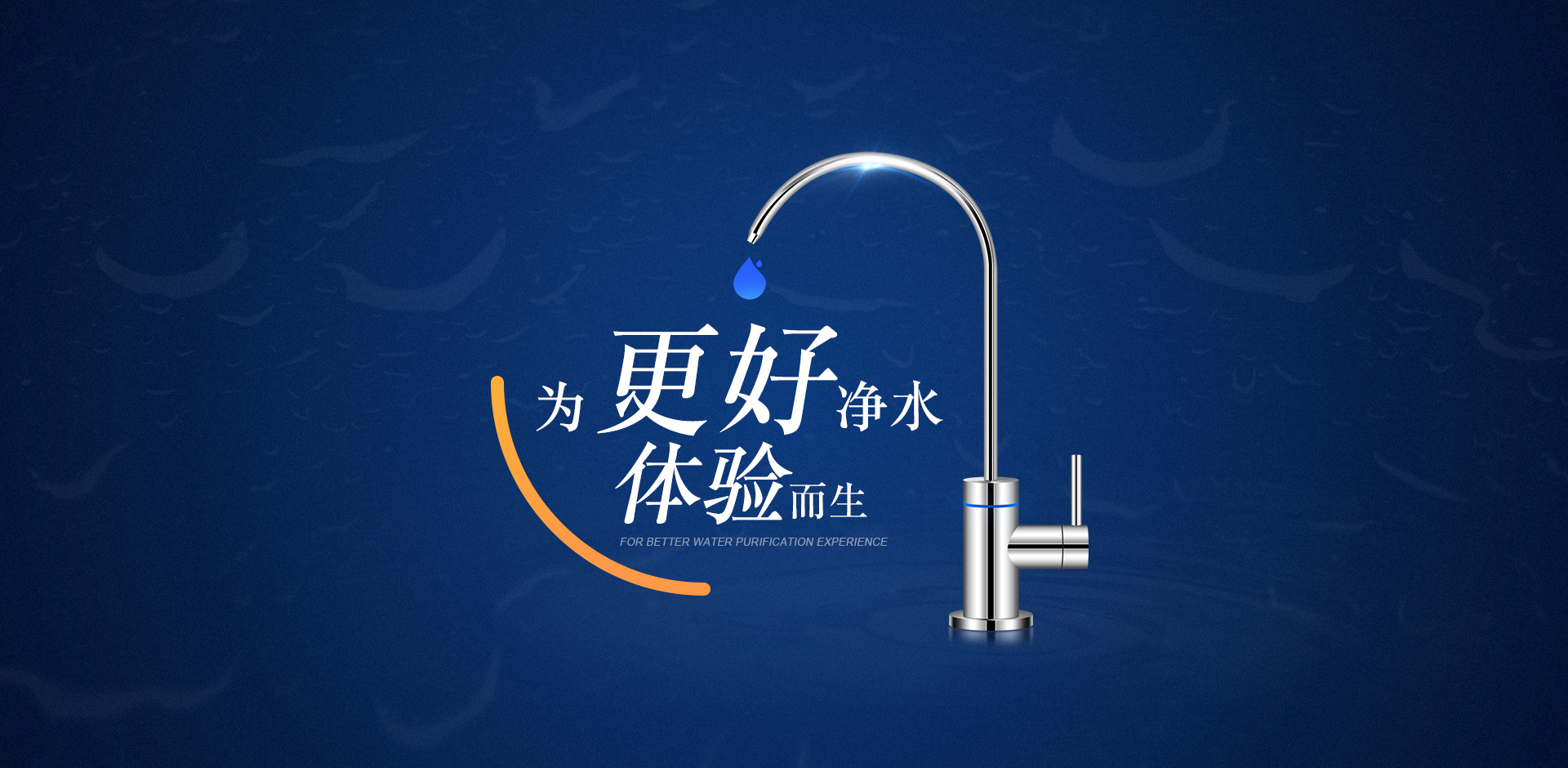 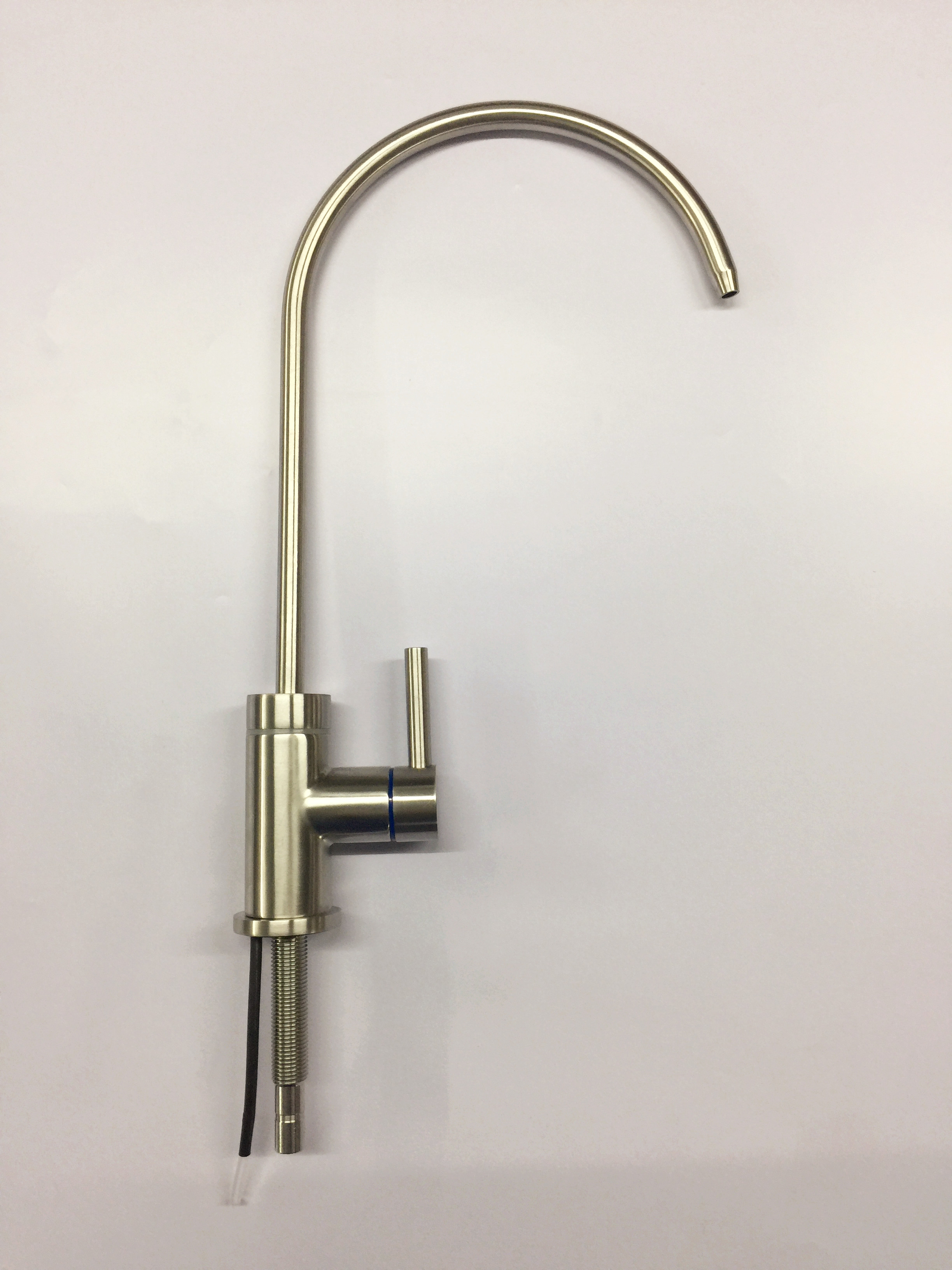 名称：第二代物联网水龙头
型号：第二代
材质：SUS304不锈钢
表面处理：拉丝表面处理工艺
适用品牌：所有RO反渗透净水机
35cm
21cm
产品功能：
1、随时监测水质（TDS值）、水流量、滤芯使用情况
2、LED灯颜色提示水质状态 并及时提醒更换滤芯
3、通过APP一键申请维护，净水商户快速响应上门服务。
2.8cm
6.8cm
产品升级
智能防水不导电，使用更安全更放心
基本参数
技术参数
TECHNICAL PARAMETERS
优
水质良好，正常使用
待
联网待机状态
差
滤芯到期，水质差，需更换滤芯
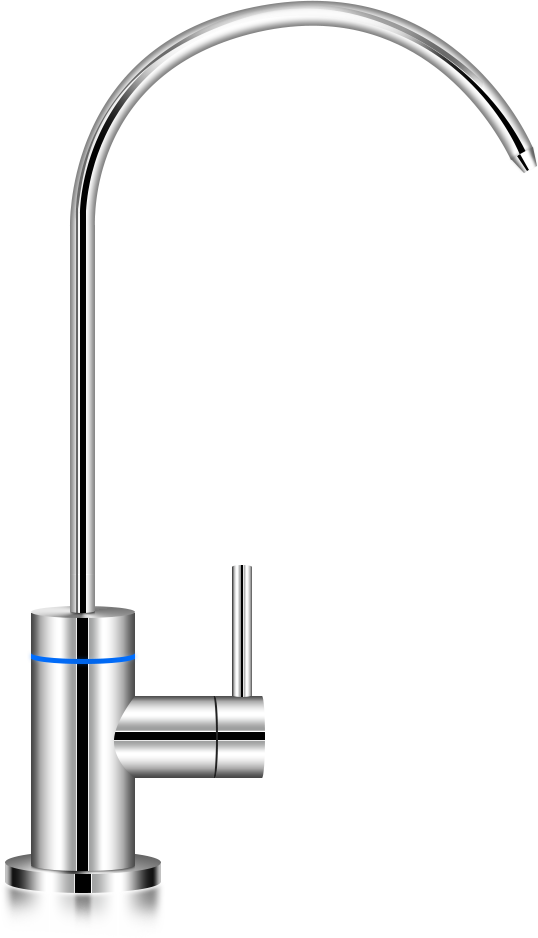 提示灯智能提醒
根据不同的数据情况，提示灯显示不同的颜色，确保净水器的饮水安全，让用户饮用到安全无污染的水。
提示灯
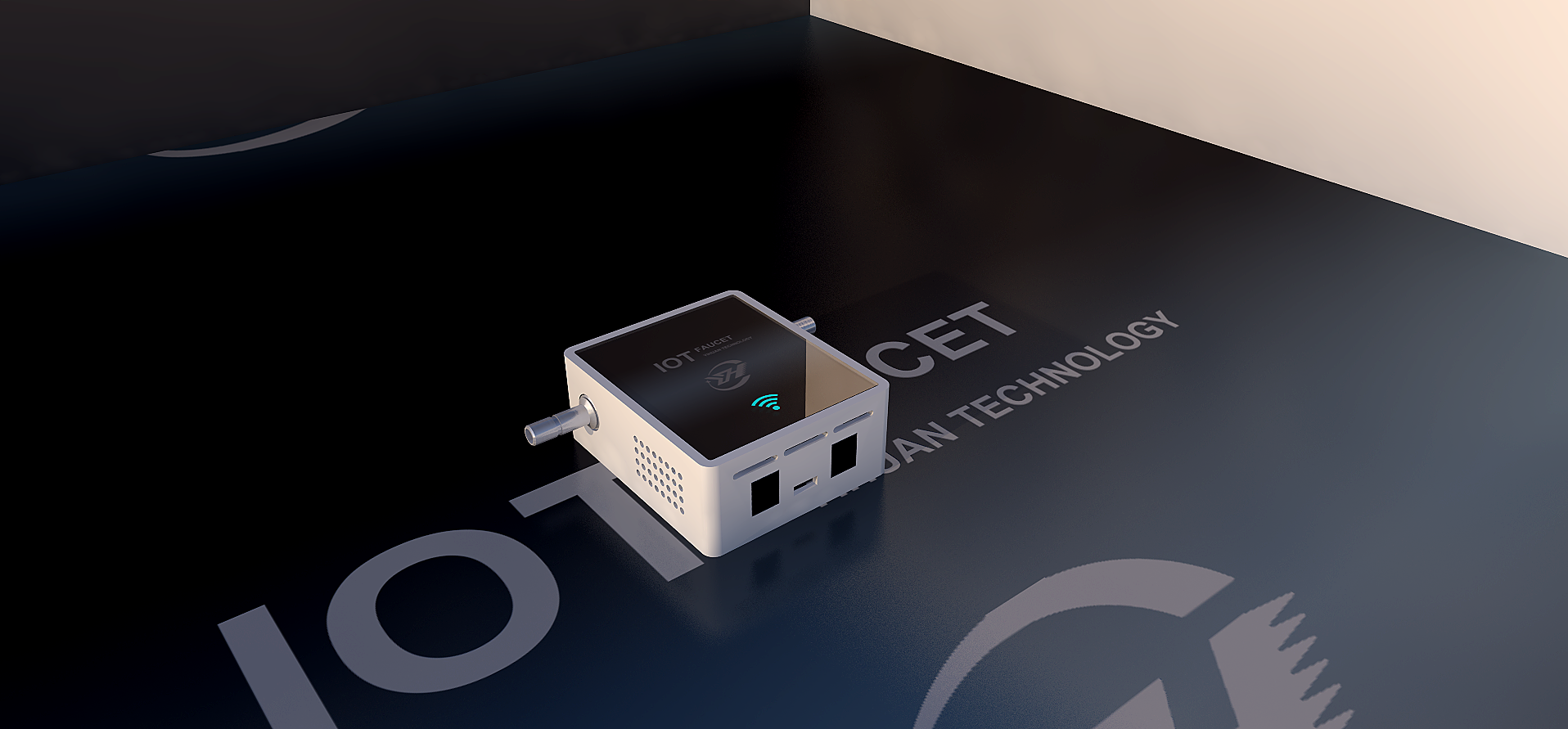 纯水出口
纯水进口
数据输出
数据输进
光纤连接
核心控制盒子
第二代物联网龙头简化了龙头的内部的功能与结构，将检测、监控、数据集合于控制盒子当中。
在二代控制盒子中，内置 WIFI通信模块电路、水质检测模块（TDS值）、水流量传感器，从而实现数据到云端的稳定快速传输。
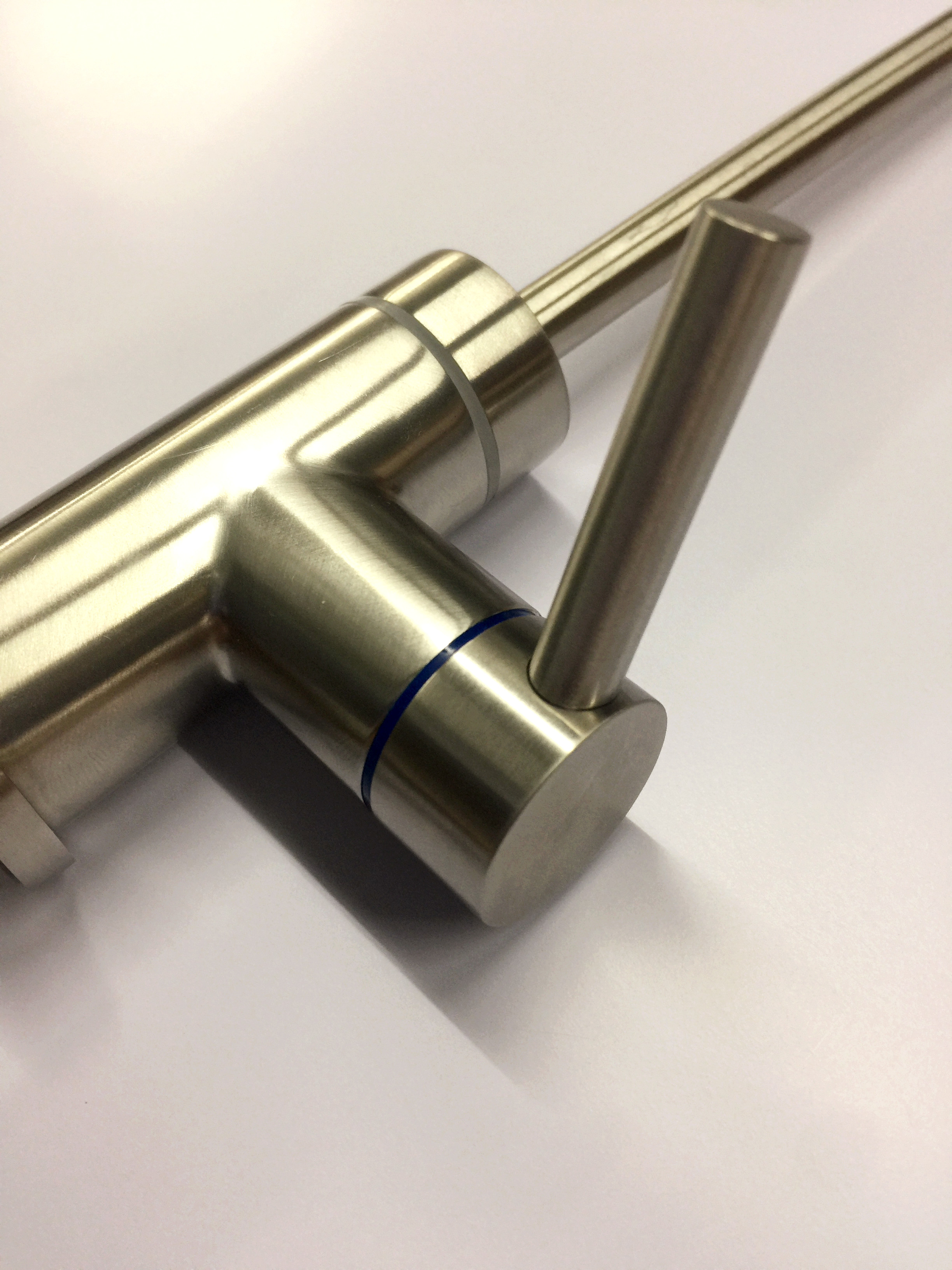 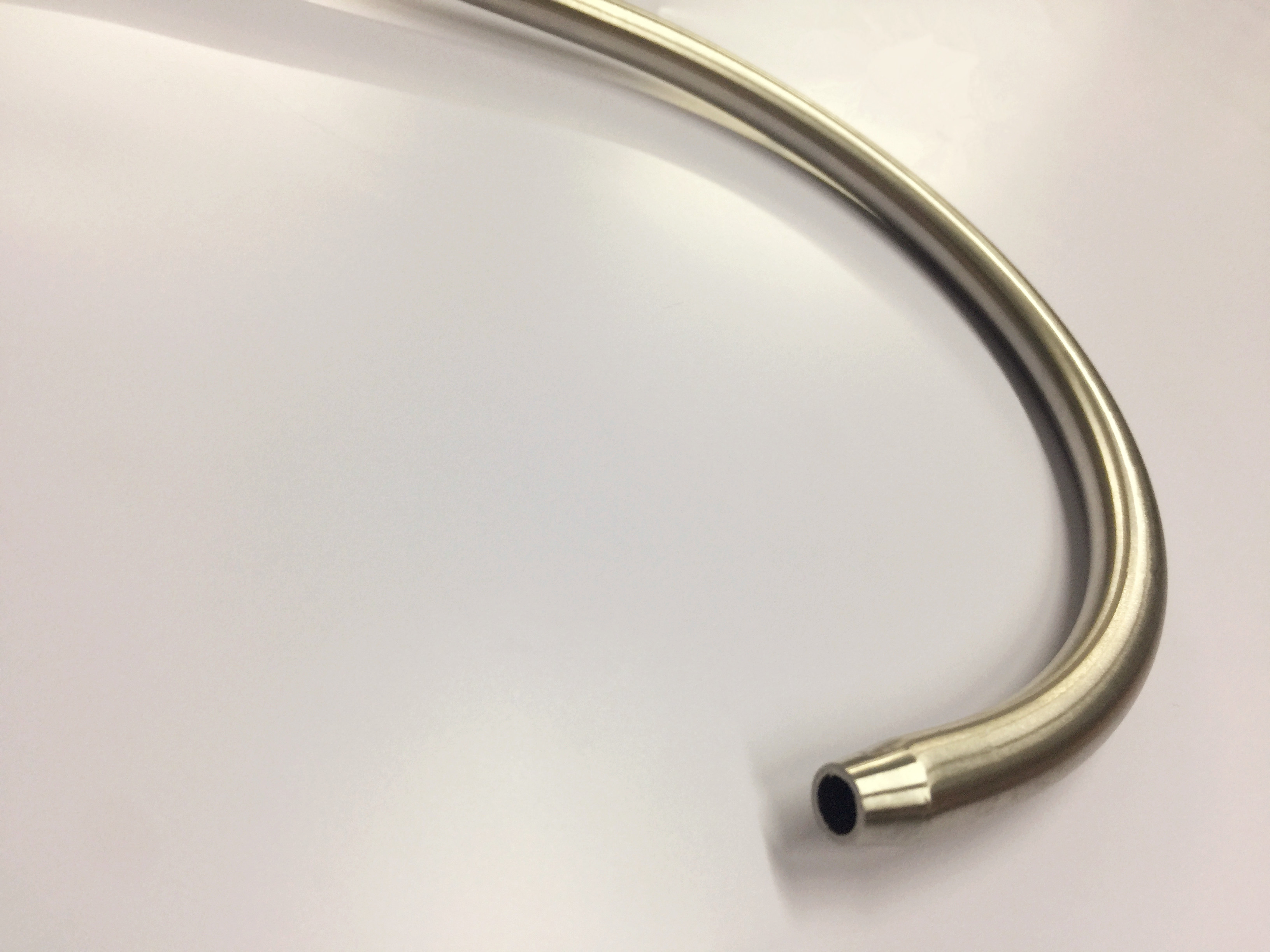 304不锈钢主体
主体采用SUS 304不锈钢材质铸造，不含铅，杜绝水源污染，呵护家人健康。
The main body is made of SUS 304 stainless steel, without lead,Put an end to water pollution and protect family health.
产品细节介绍
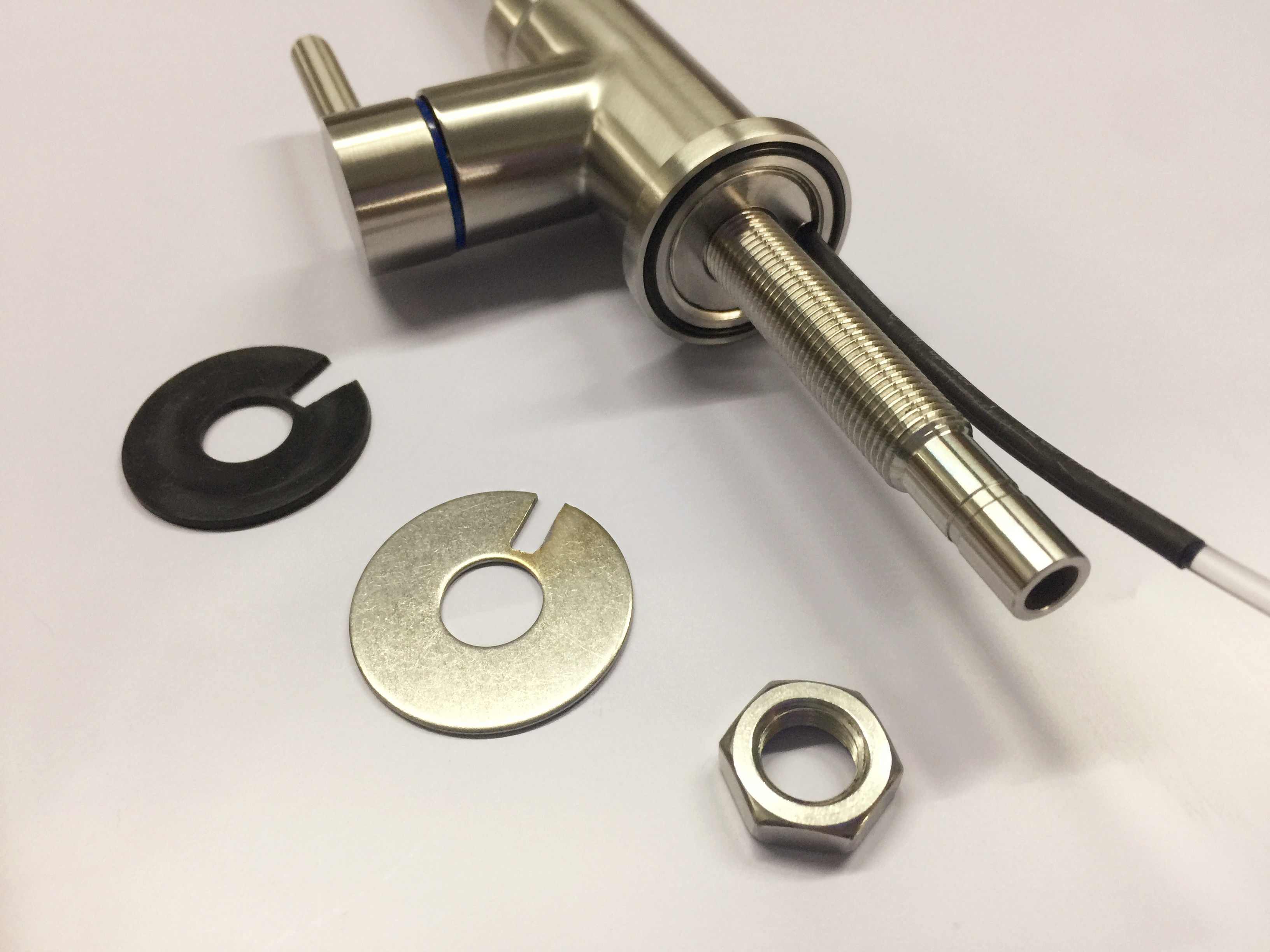 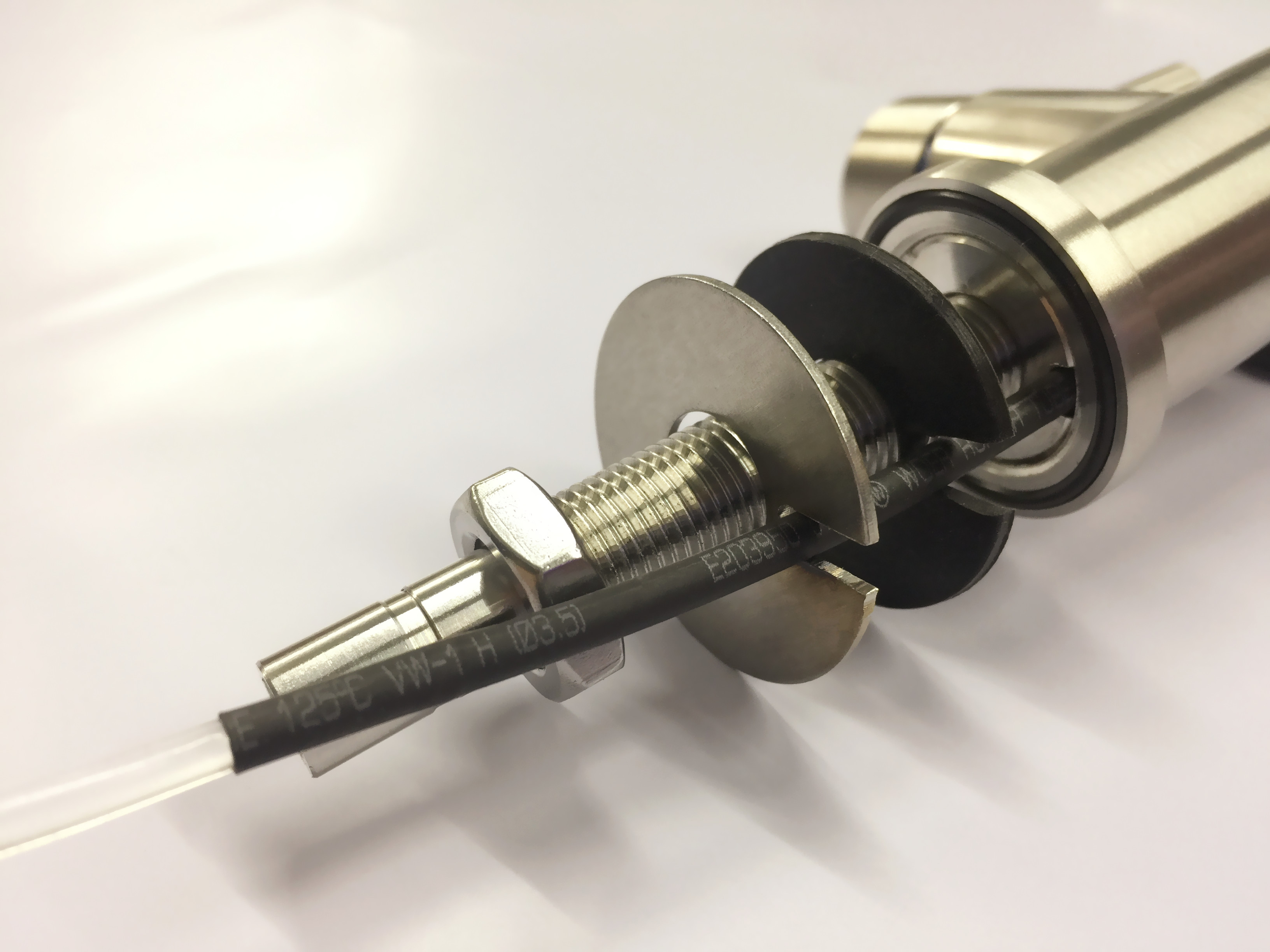 密封底座
出线口
密封底座 多重保障
出线口仅用于光纤连接使用，无其他导电物于龙头内部。
密封底座以及多重防水保障，用户使用更安心。
Sealed base and multiple waterproof guarantee, so that users can use more assured. Without any insulator inside the faucet.
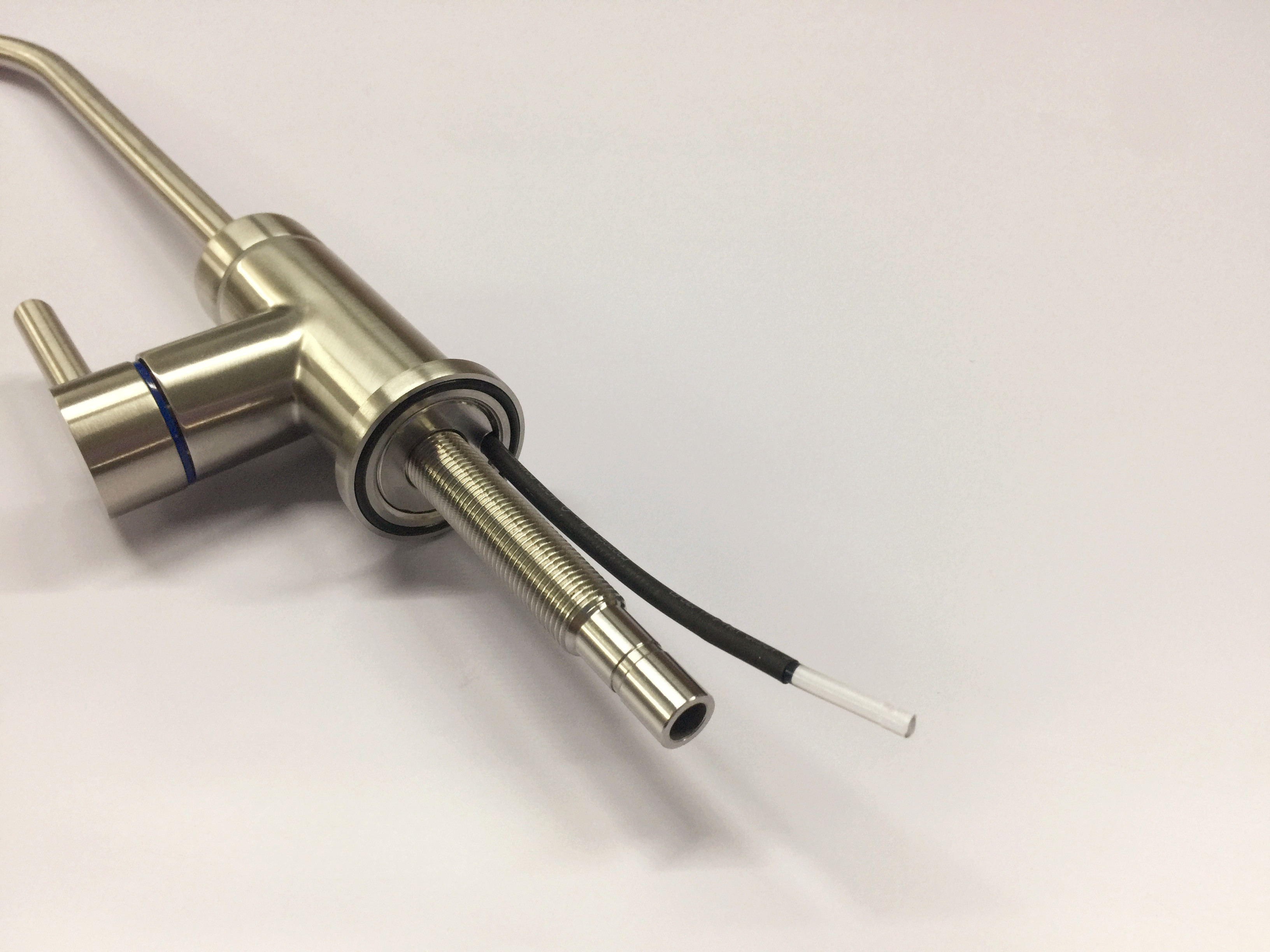 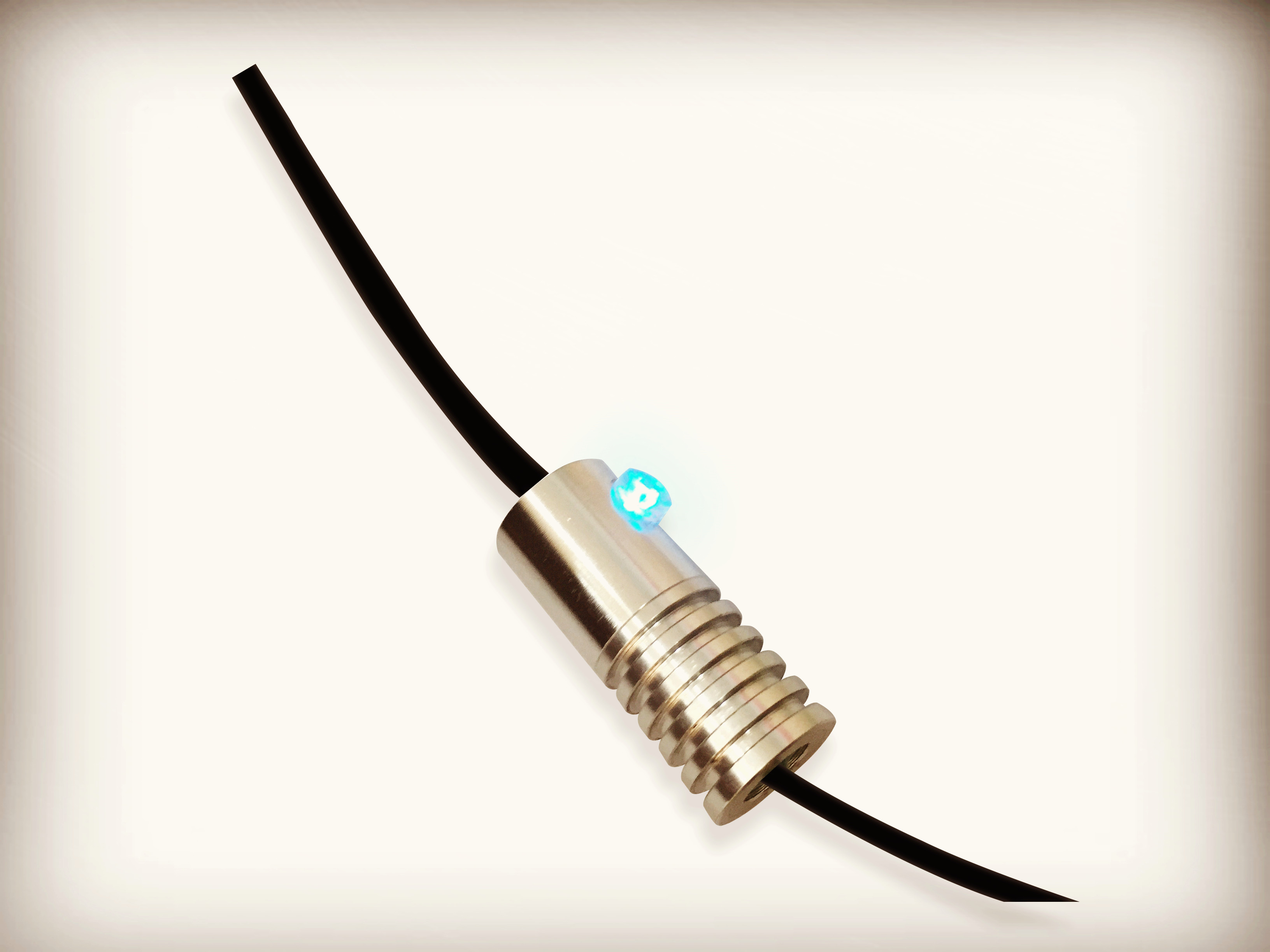 外置LED提示灯
光纤连接
光纤导光
外置微型LED提示灯，采用光纤导光，简化了龙头内部的功能与结构，让外形更精美，使用更安全。
The external miniature LED prompt lamp uses the optical fiber to guide the light, simplifies the function and the structure of the faucet,
智慧生活，由您而控
净水机物联网龙头，依据流量和时间
                        全天候检测滤芯使用状况，及时提醒更换滤芯。
手机APP远程控制，可视水质情况、滤芯使用寿命，一键售后，服务到家。
根据用户当地水质情况按时间或
流量设置每一级滤芯的寿命
设置
可视检测
手机APP远程控制，监测水质（TDS值）、
水流量、每一级滤芯使用状况。
直观提示
龙头光纤灯颜色变化，直观提示滤芯
寿命使用程度状态。
滤芯到期，打开APP点击一键售后，
经销商发配维修工单，维护人员
接单后提供便捷的上门服务。
一键售后
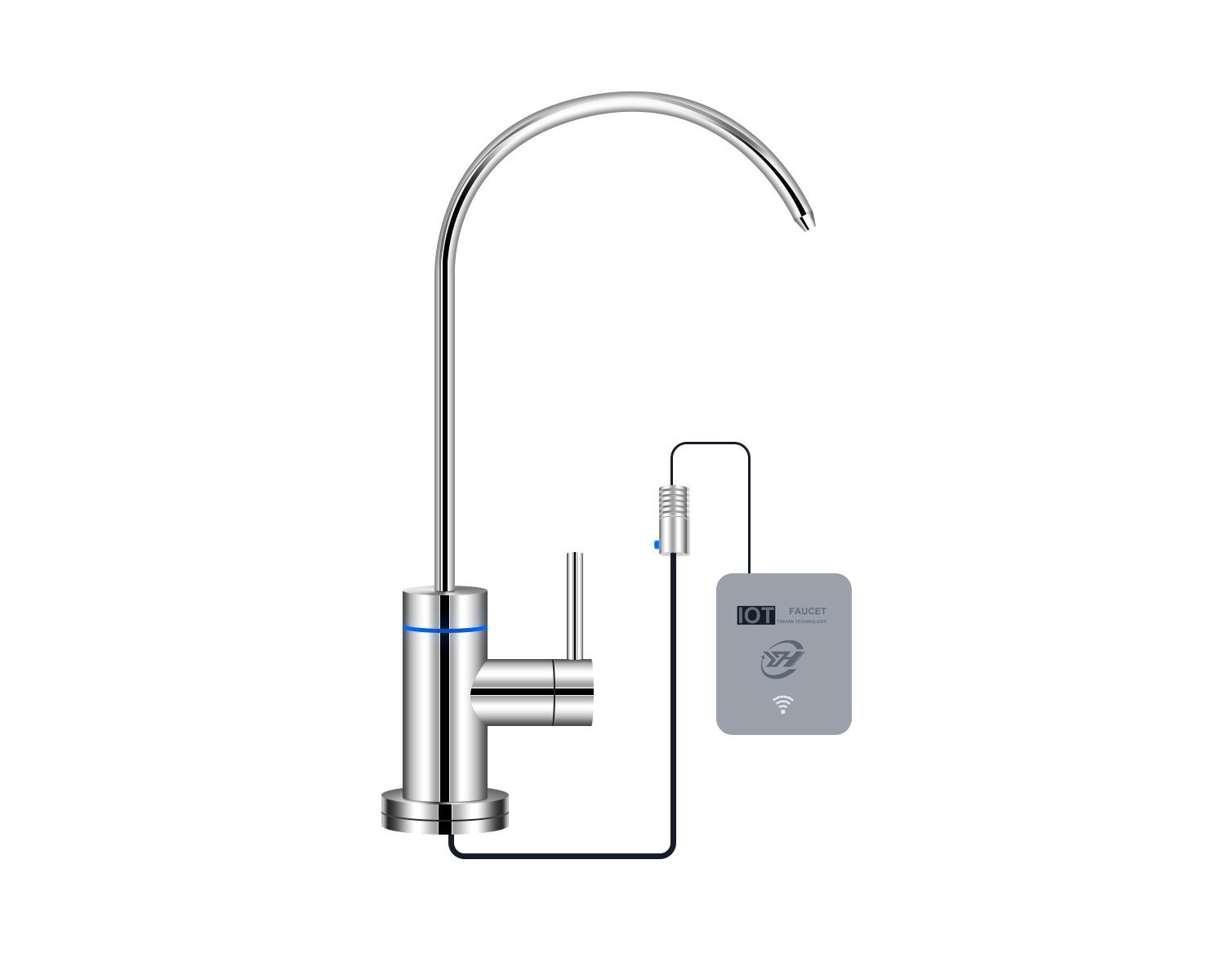 APP功能
智能龙头可搭配壹环科技开发的智由控APP使用，APP可以监测显示净水相关数据，包括原水水质，净水水质，使用流量，滤芯使用情况；当水质污染超标或者滤芯使用寿命到期时，用户还可以通过APP一键申请维护，用户使用便捷省心，净水商户也可以快速响应维护。
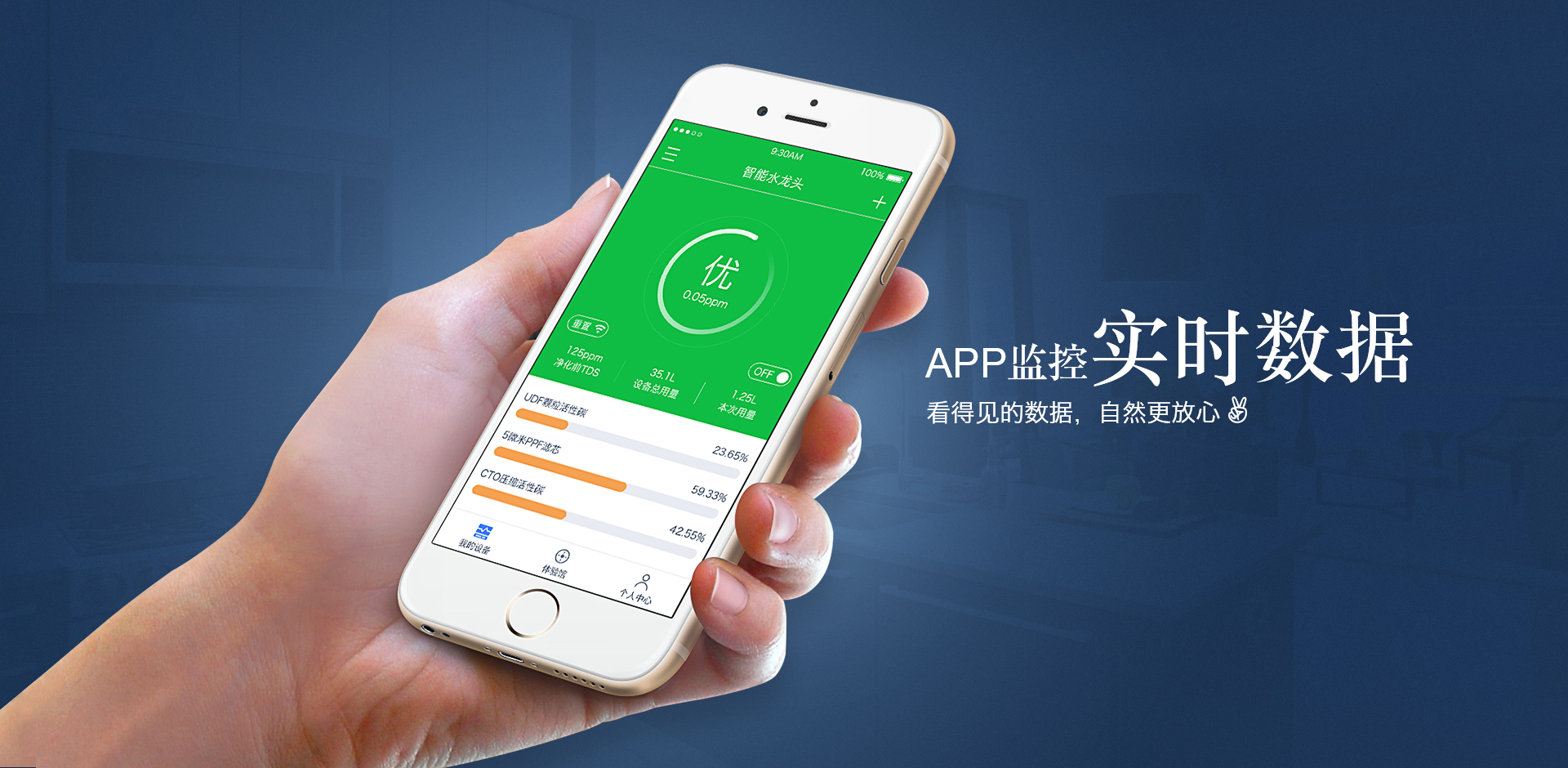 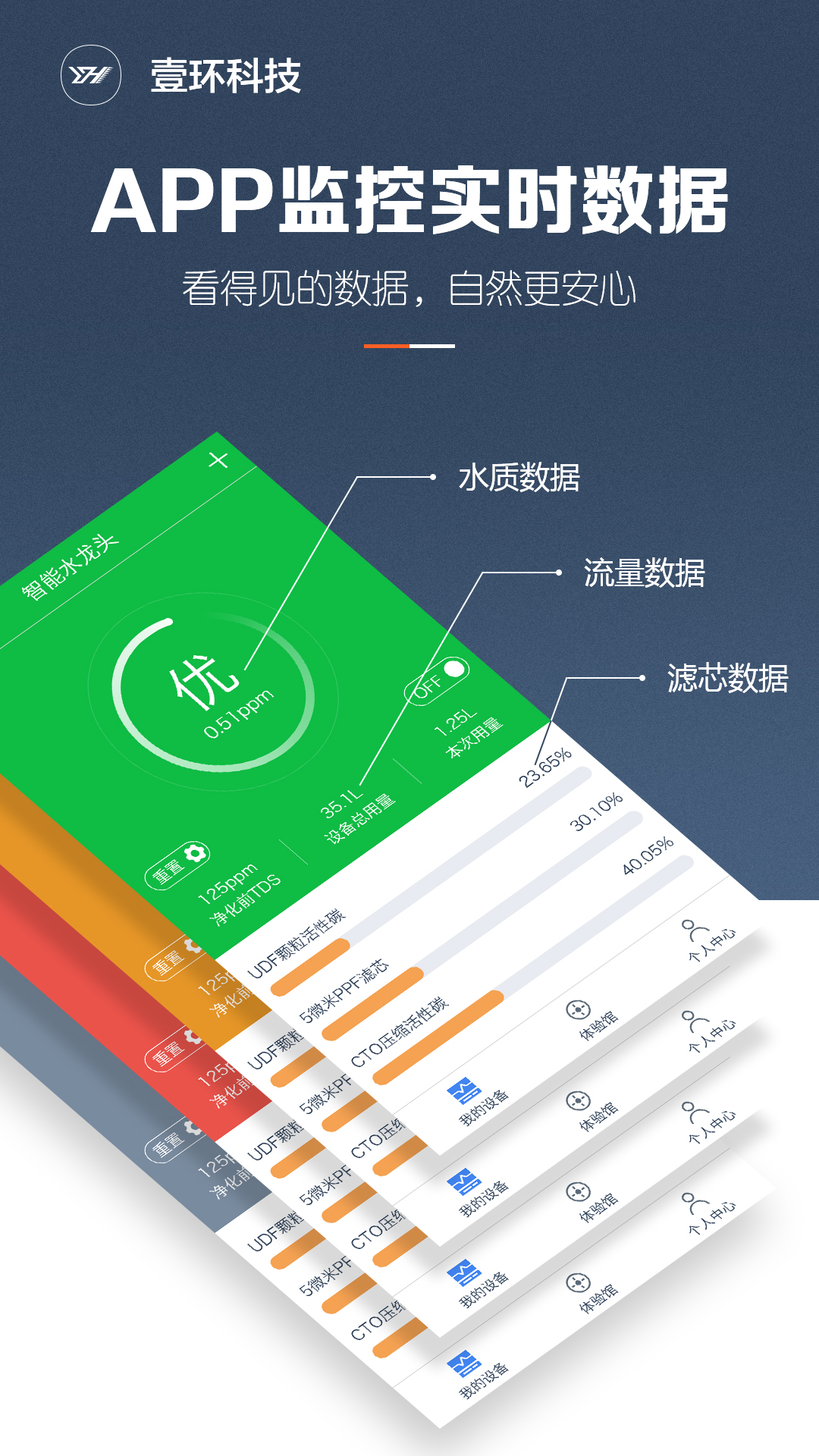 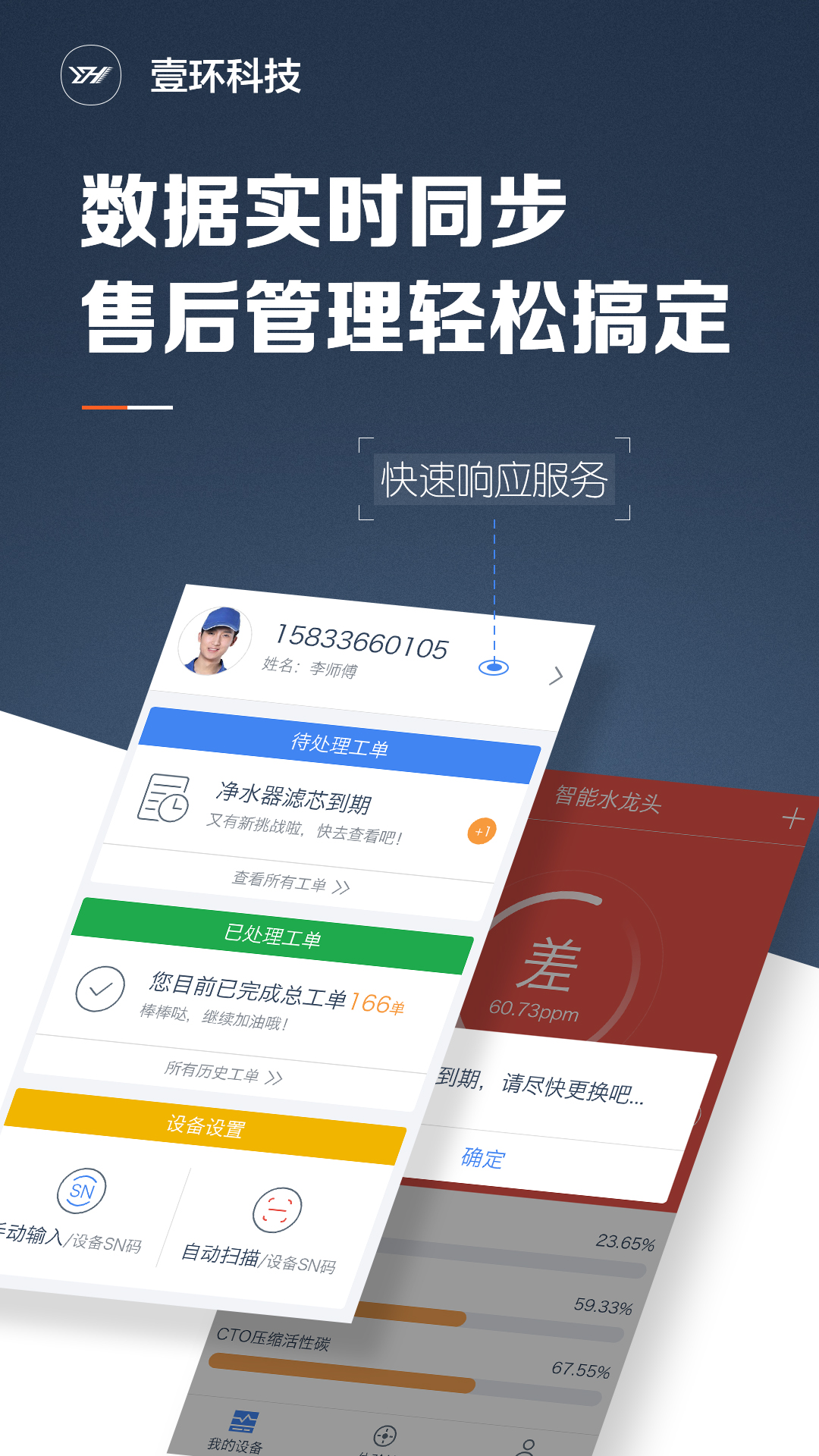 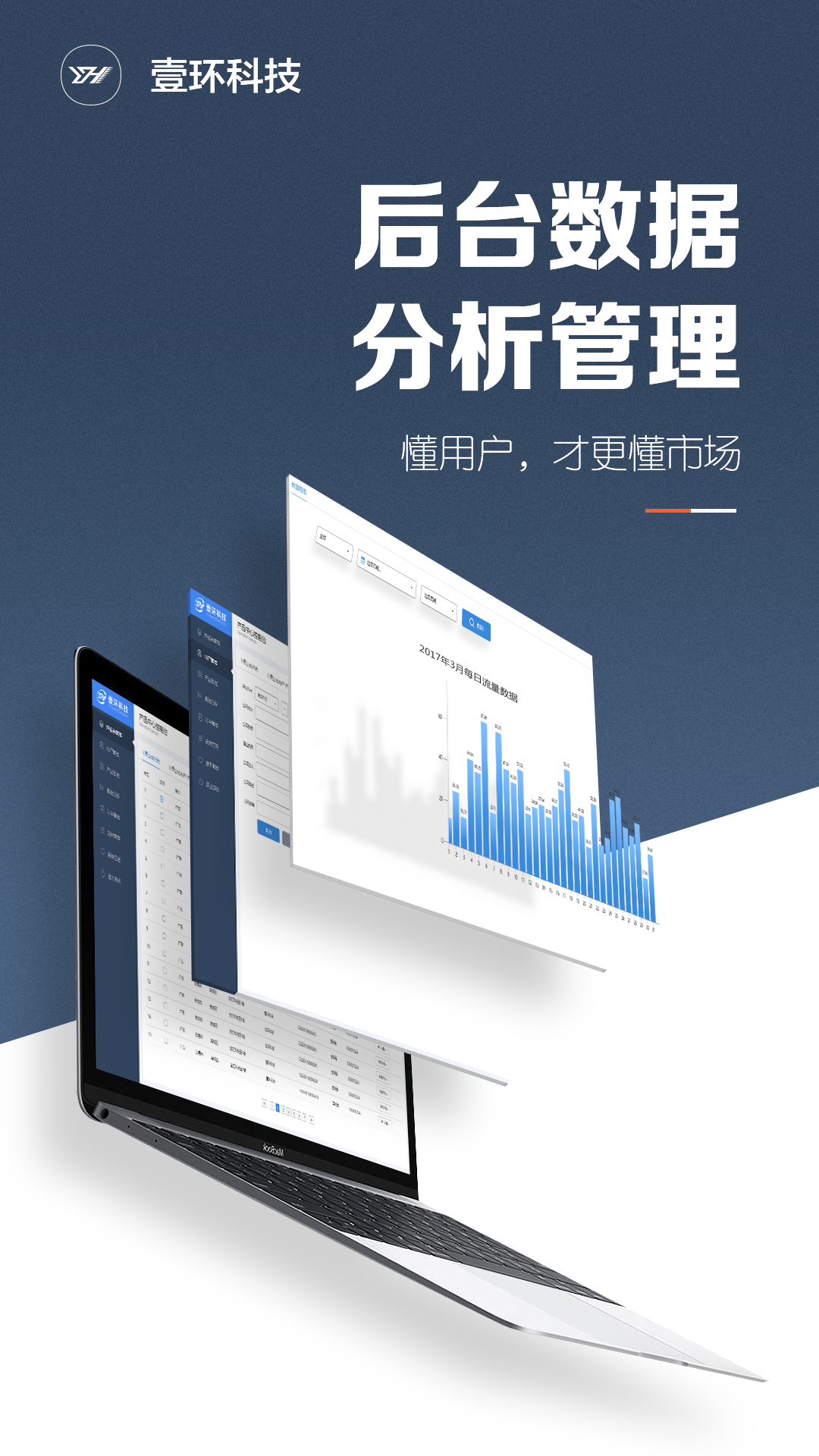 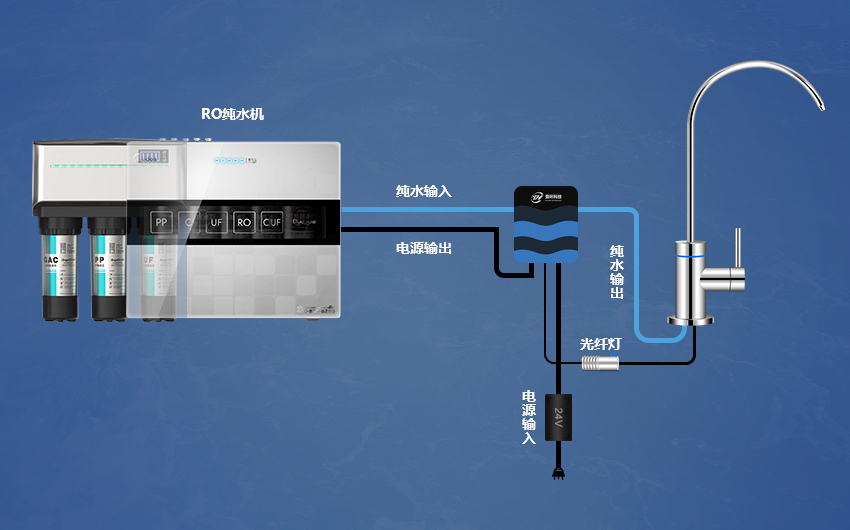 第二代物联网龙头连接示意图